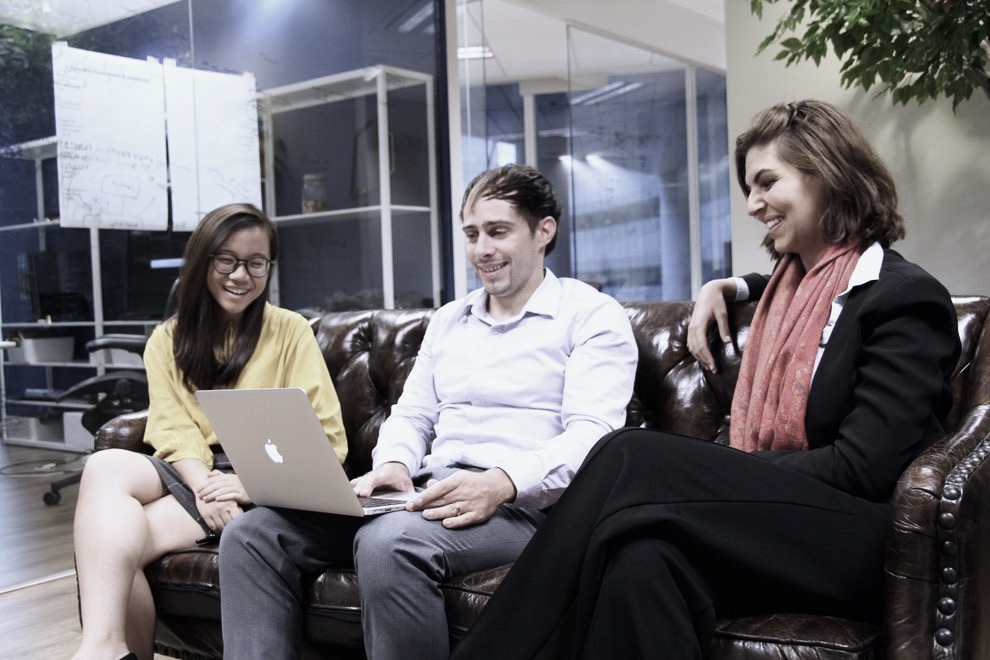 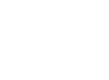 Careers in Innovation Strategy Consulting
Eden Strategy Institute is Asia’s leader in business system innovation. Our distinctive approach to sustainable advantage helps leading global corporations, governments, and non-profit organizations develop new growth platforms, operations, products, and services that achieve sustainable impact. 
We are recruiting full-time Consultant Intern for our KL office.
Successful candidates will work across a wide range of industries and gain regional exposure, with responsibilities that include data analytics, research, analysis, design, prototyping, strategy development, and advisory. We offer structured career development, a collegial team environment, competitive remuneration, and the opportunity to make your mark in industry and society. We are seeking candidates:
With a strong interest to gain hands-on experience in management consulting, large data sets, and  innovation strategyWith any degree qualification, ​preferably in Social Studies, Business, Psychology or Engineering.
Who are graduating or may have recently graduated with strong academic achievement
With mastery of spoken and written English and ideally Malay.Who have deep passion to help clients create sustainable societal and business impact using data
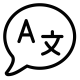 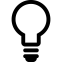 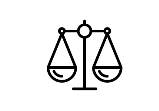 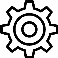 With excellent interpersonal and presentation skills, leadership potential, eagerness to learn, and an uncompromising work ethic
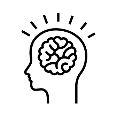 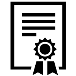 Interested candidates please apply to join our Class of 2020 by sending a detailed statement of personal mission, CV, photograph, and expected remuneration by 28th February 2020 to talent@edenstrategyinstitute.com.